أوراق عمل وحدة

( يطبق مهارات الاتصال والتواصل الاساسية )

اعداد :

إيمان راشد الشامسي
الدرس  الثالث  العشرين
نشاط
فتح اجتماع مع الطالب وجعل كل طالب يفاوض على محور معين ويتخذ قرار
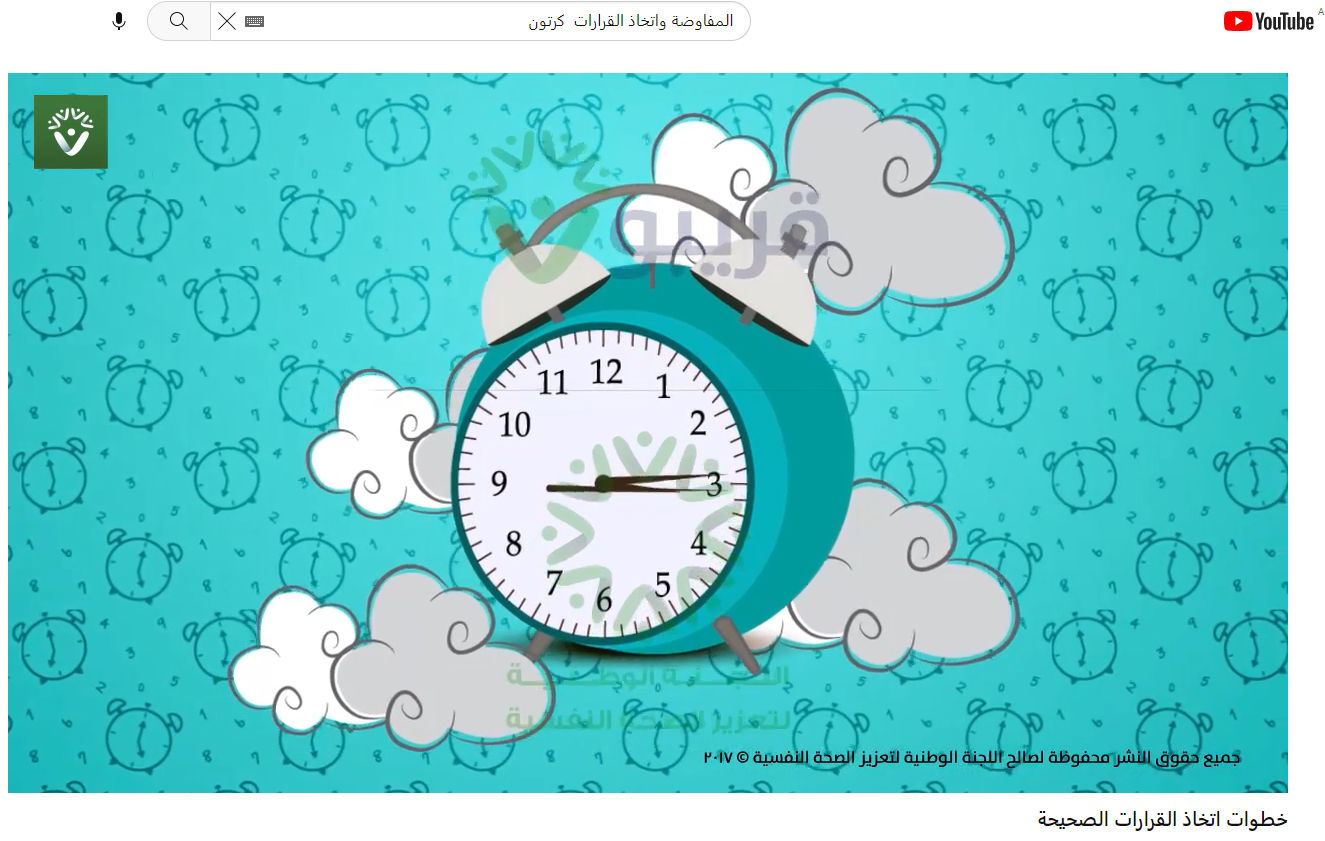 https://youtu.be/eEipwp8D-Mc